ПРЕЗЕНТАЦИЯПтицы Северо-Запада
Подготовлена Федоровой Е.В., воспитателем ГБДОУ №82 Московского р-на СПб
Голубь сизый
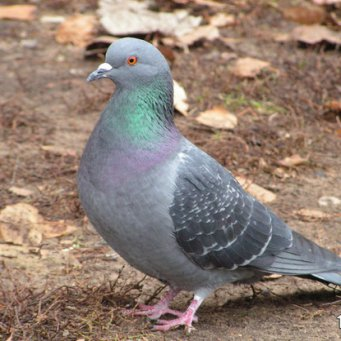 Галка обыкновенная
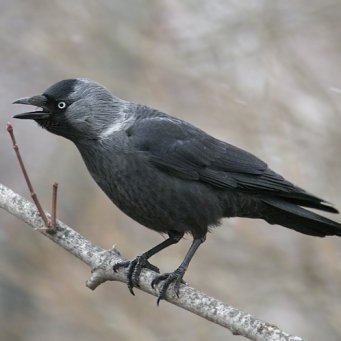 Кряква
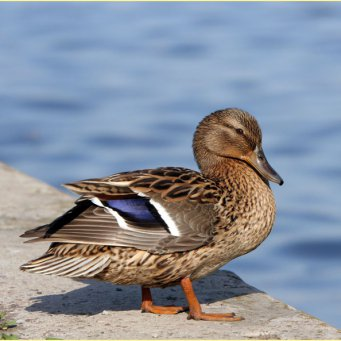 Зяблик
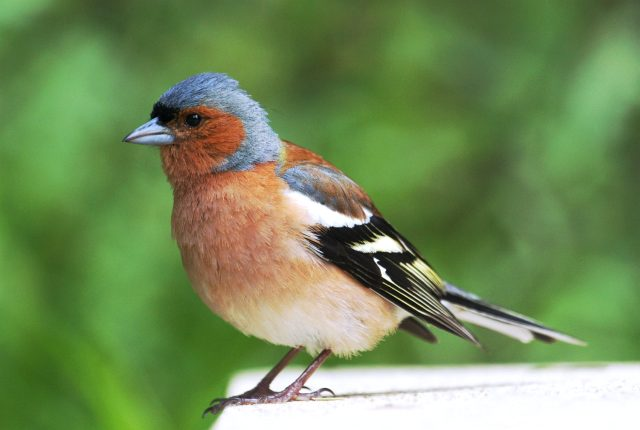 Лазоревка
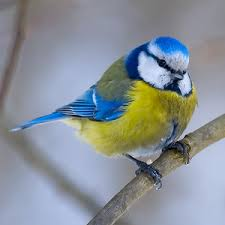 Варакушка
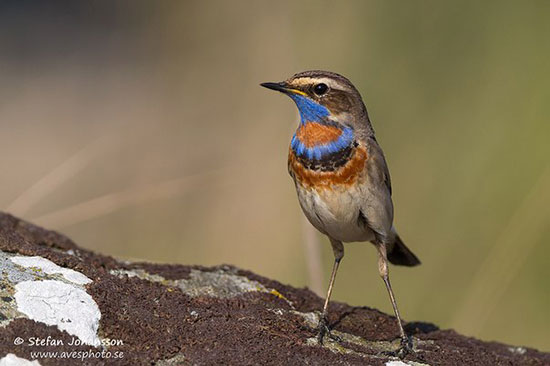 Вальдшнеп
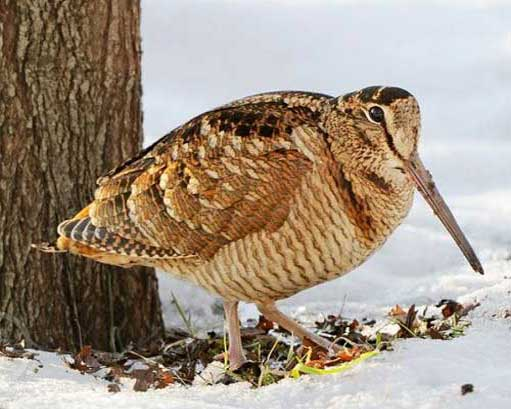 Бормотушка
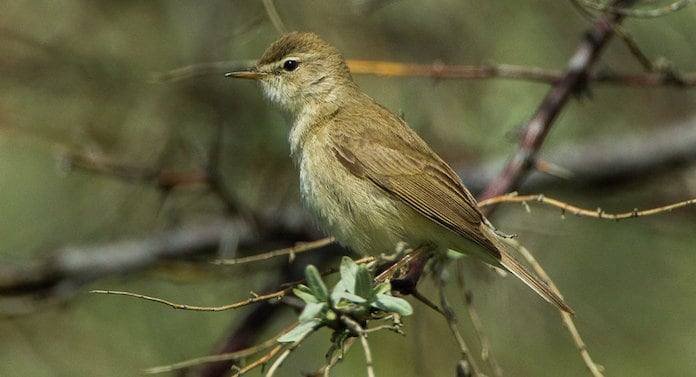 Кедровка
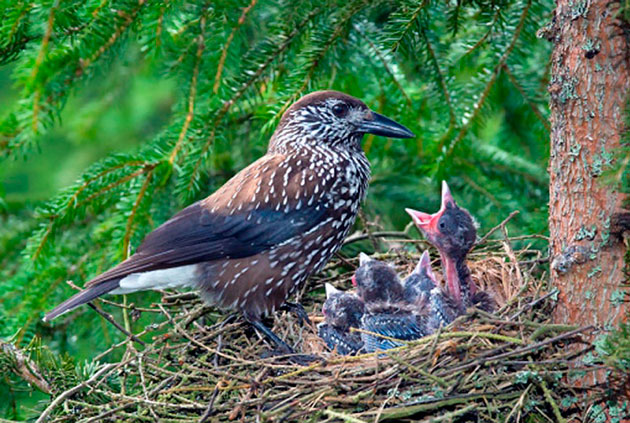